Step 1:  Click Registration Link
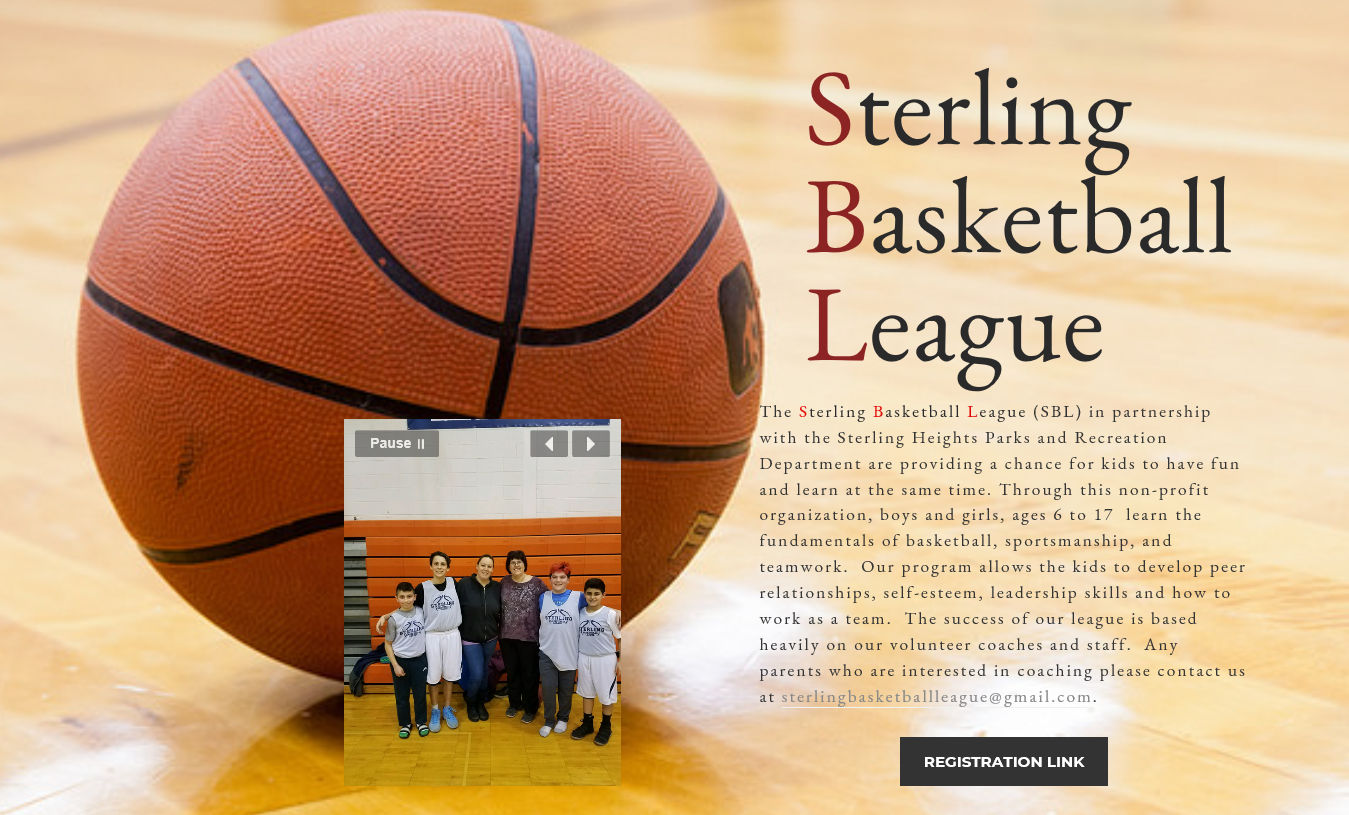 Step 2:  Select Register Now, All Programs
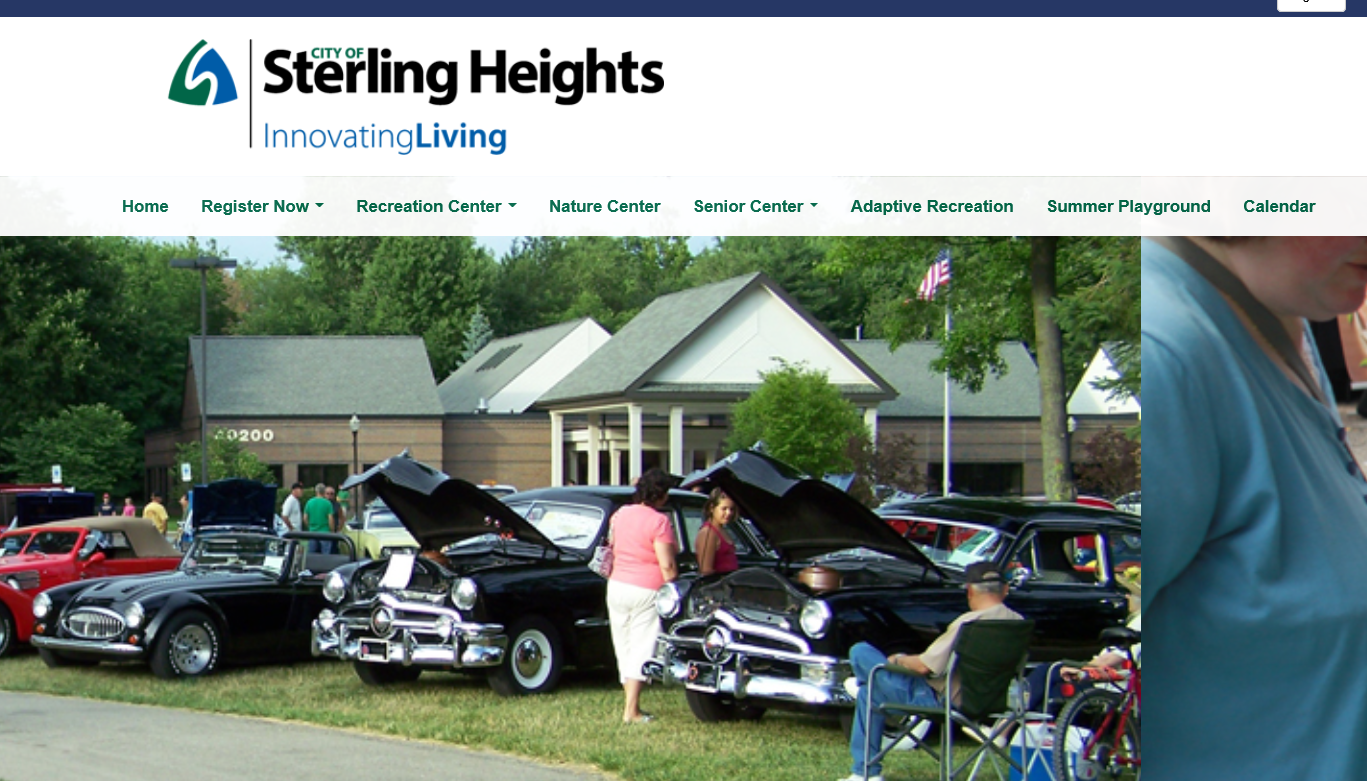 Step 3:  Scroll down the page until you see Youth Basketball
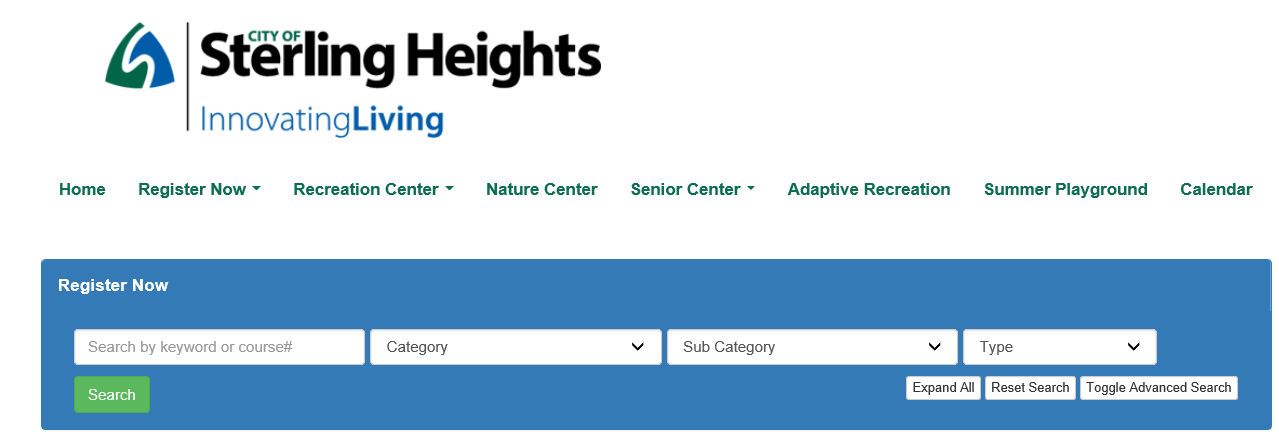 Step 4: Click Youth Basketball and it will show you the following:
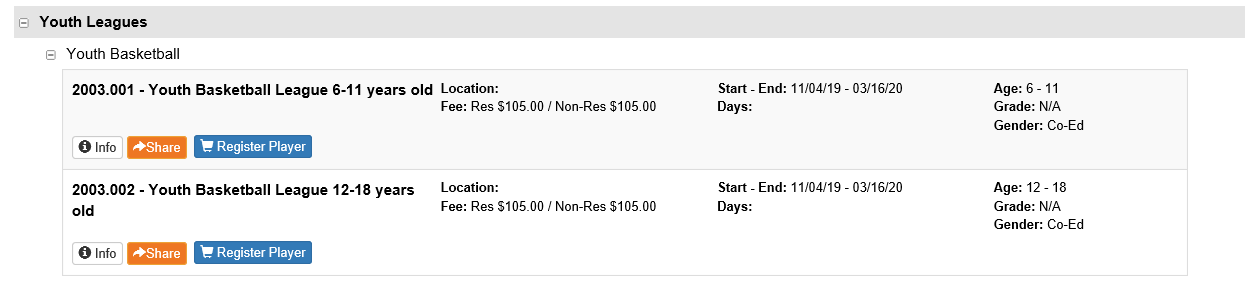 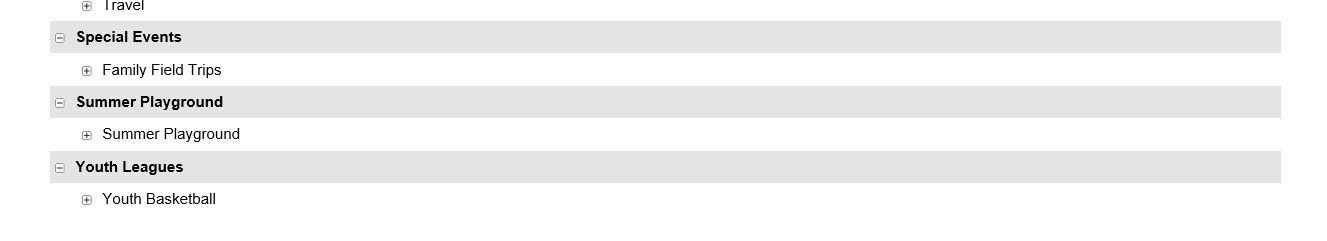 Step 5:  Select the one that applies to your child.  For this instruction we are using 12-18 years old.
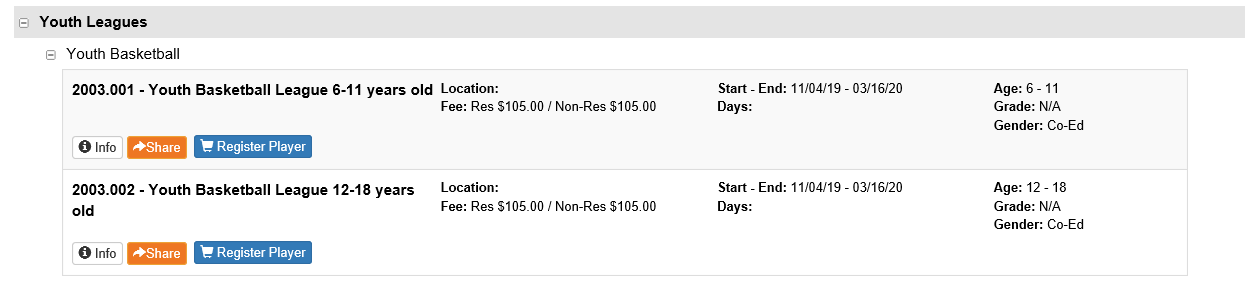 Step 6: This next step it will ask you to sign in or create an account
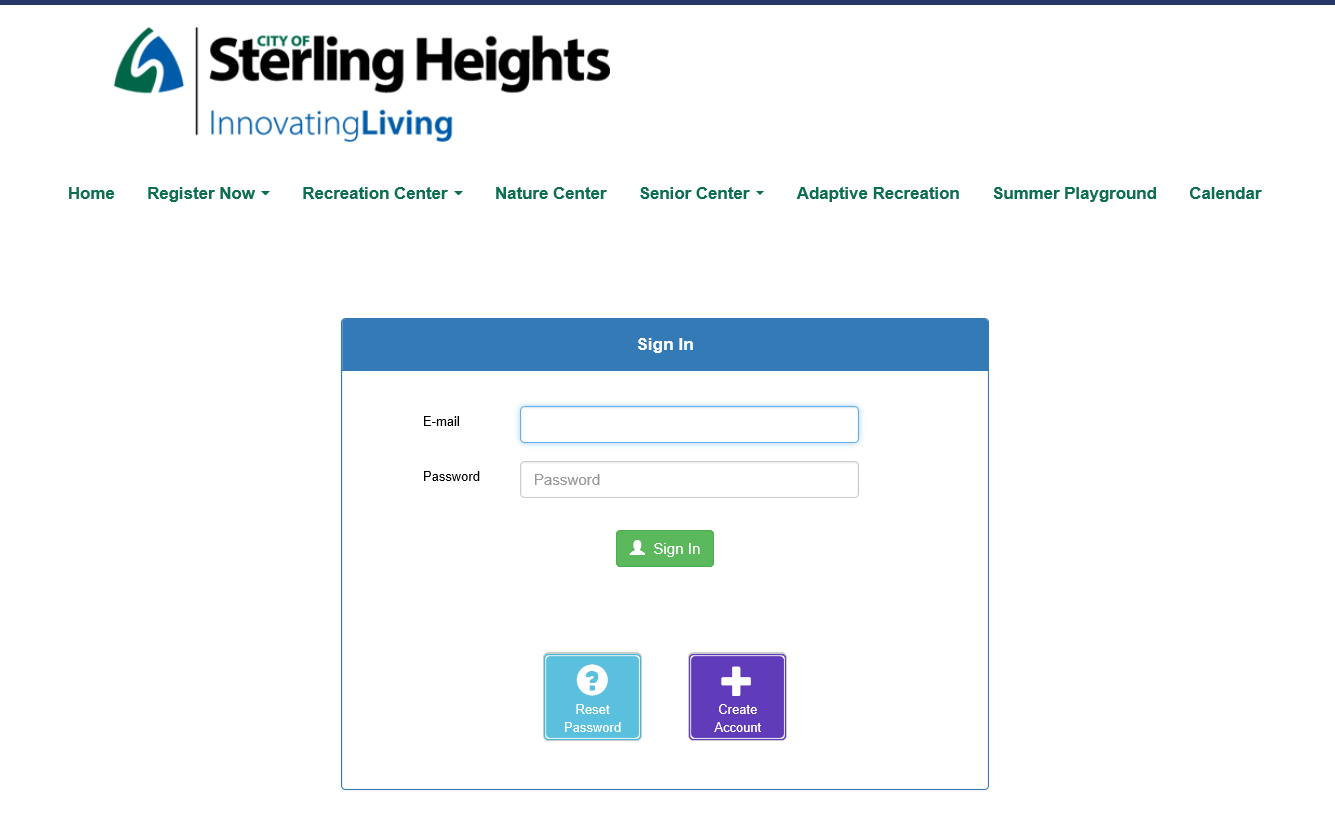 Step 7:  We are using an account that is already set up for this example.  Once you enter your email and password click Sign In:
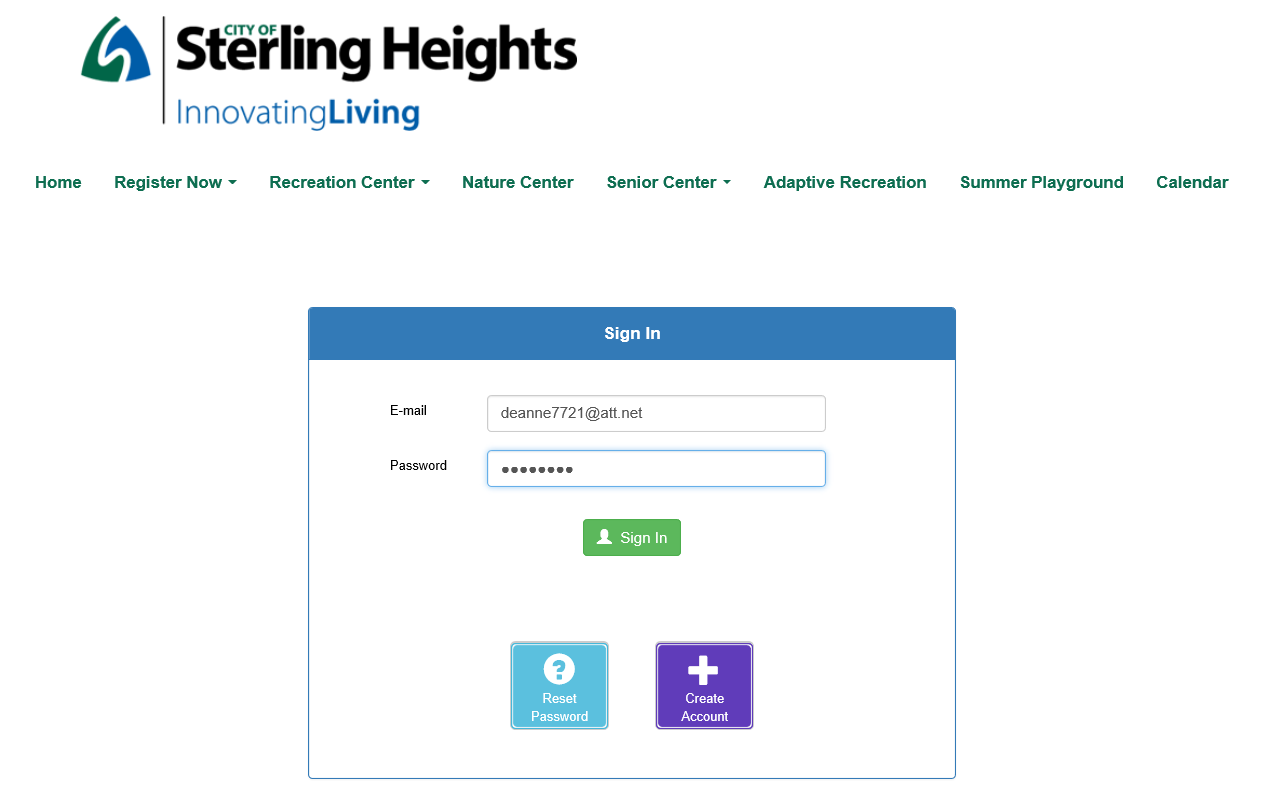 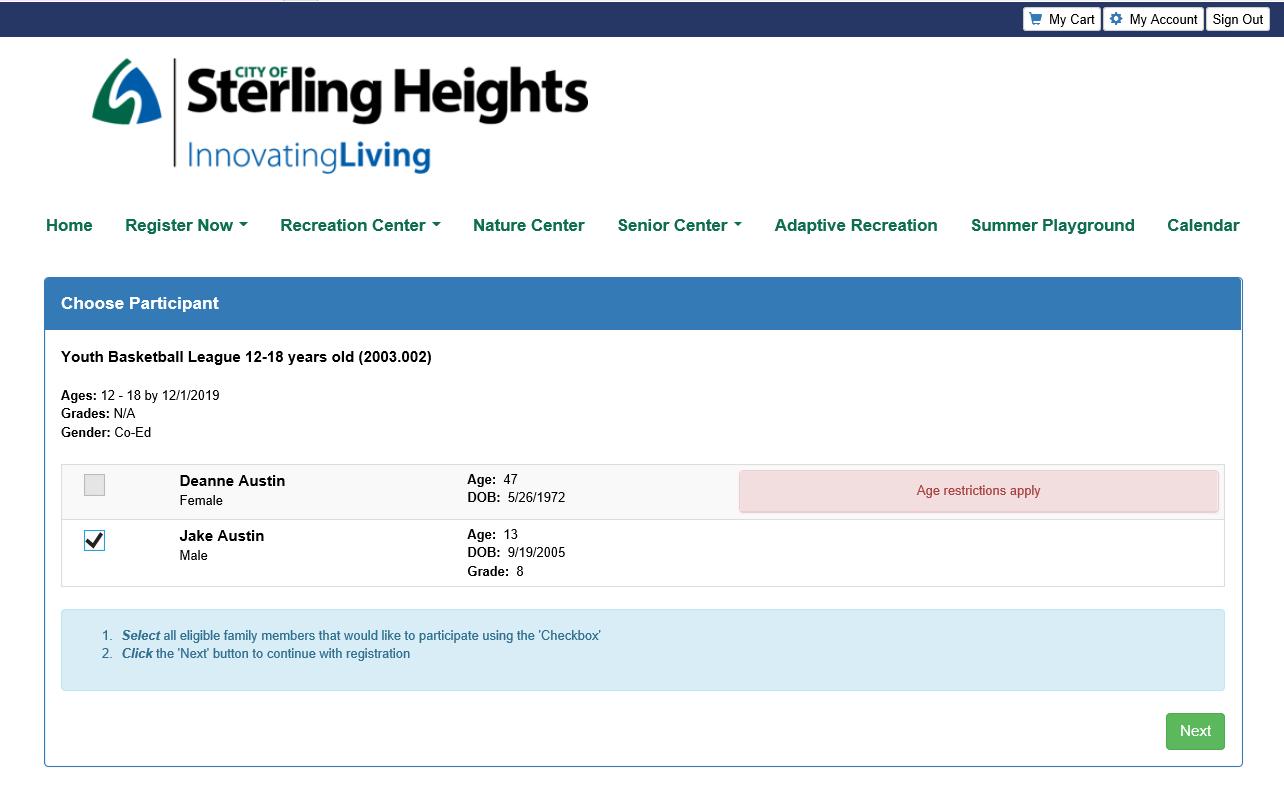 Step 8: Select your child's name and click Next
Step 9:  Next you may see a Volunteer as Coach or Manager.  If you are willing to coach please complete the section.  Either way click Next.
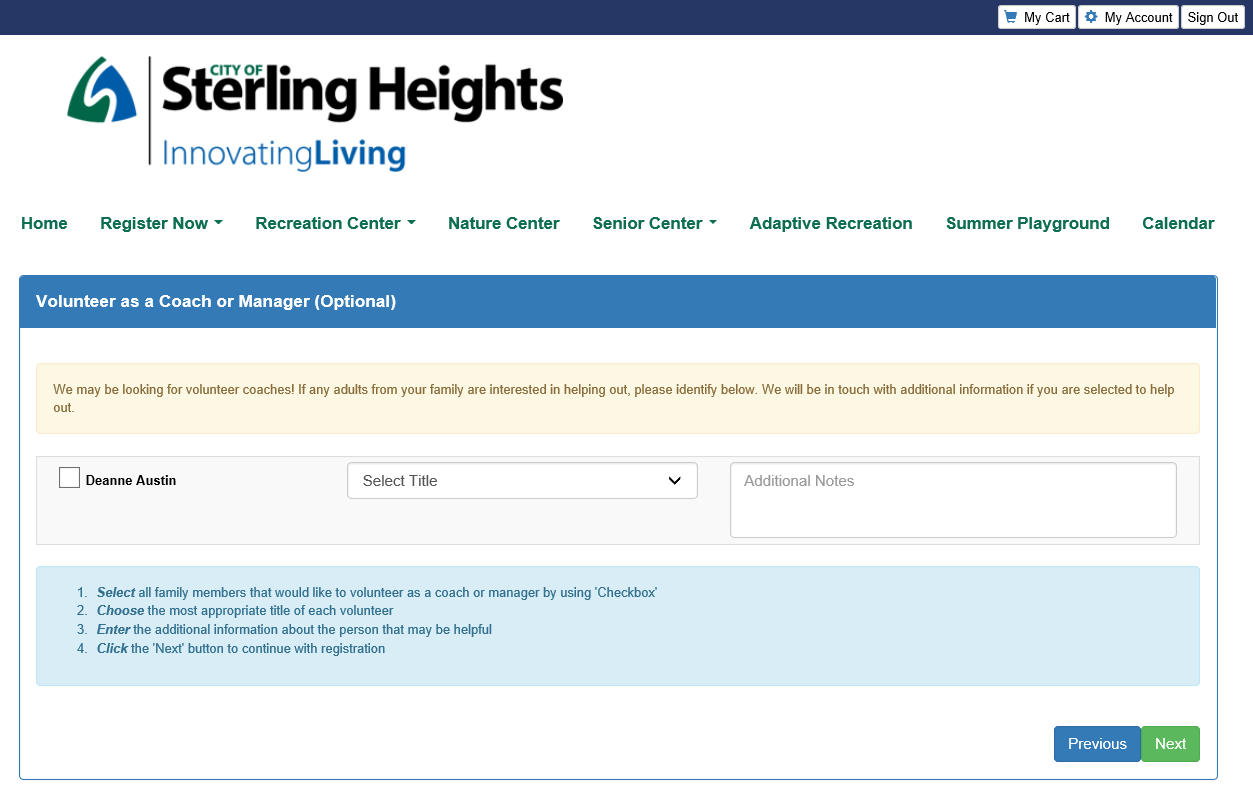 Step 10: This is the next screen you will see.  Answer the questions and click Next.
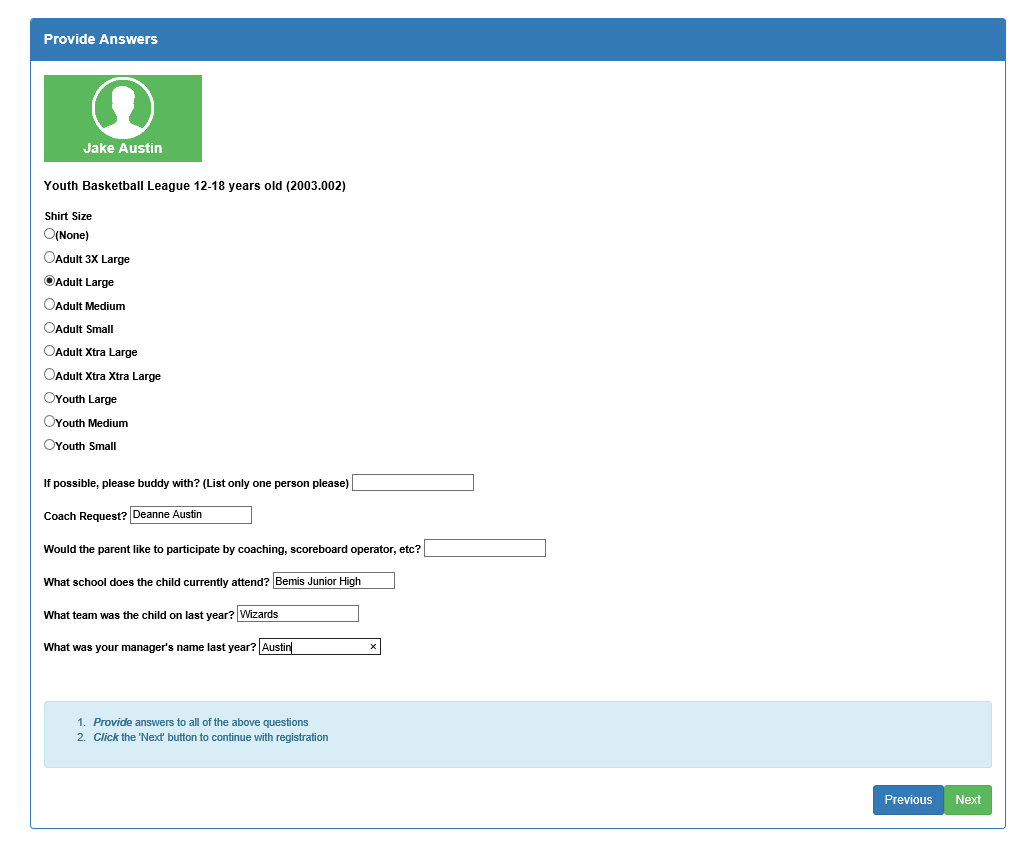 Just a note.  All boxes must
Contain an answer.  If you
Don’t know just put N/A.
Step 11:  The next step is the Waivers & Agreements.  Check the box that you agree and click next.
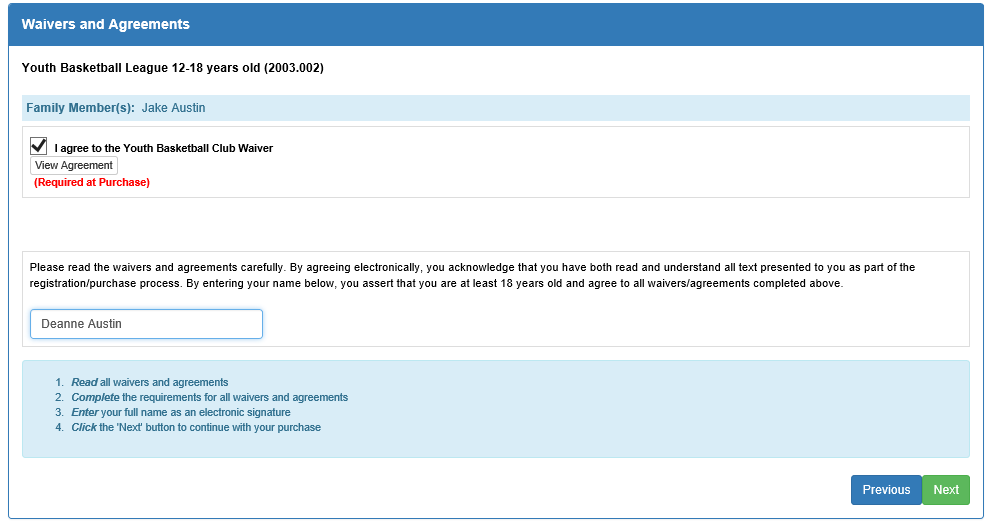 Step 12: This screen you will review and click add to cart.
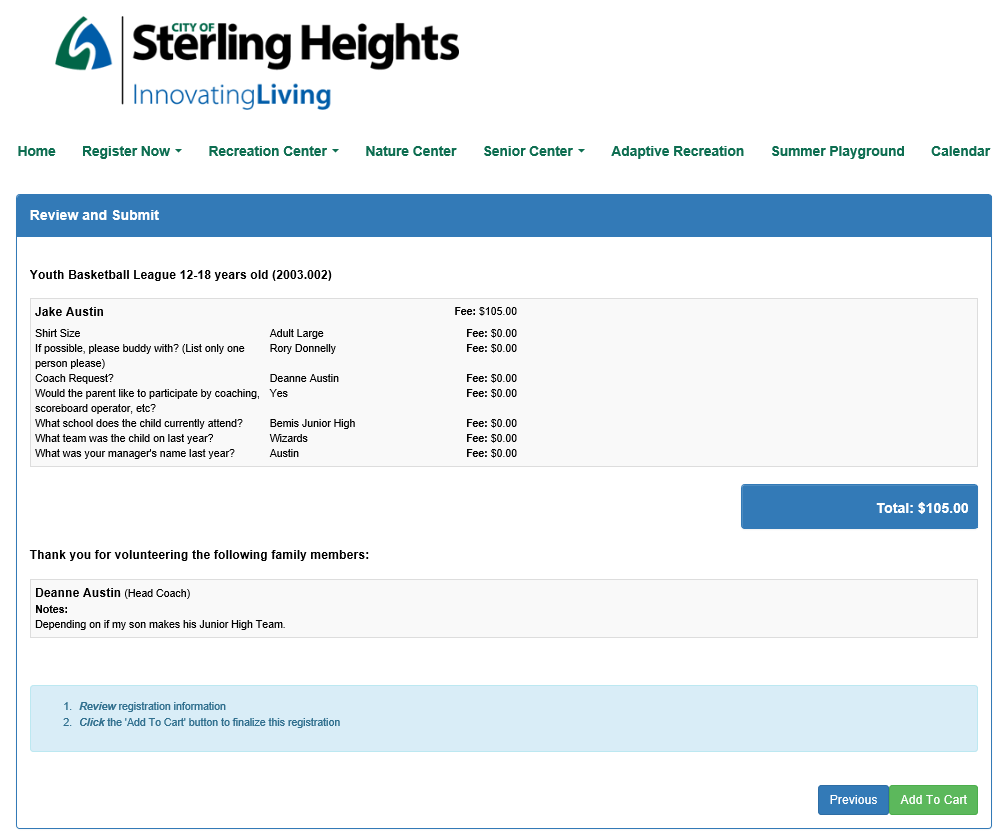 Step 13:  Next step is to checkout.  So click the green checkout button.
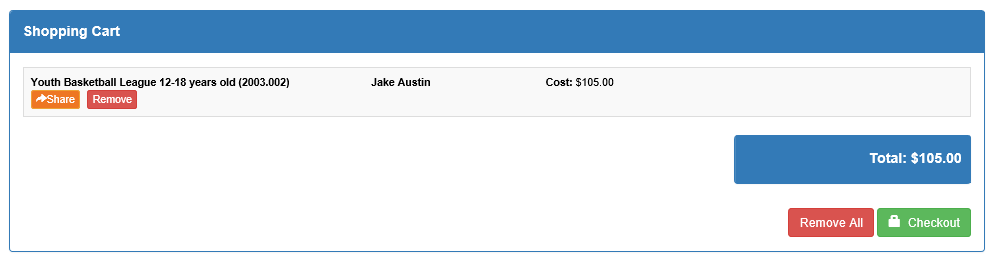 Step 14:  Click green Enter Payment Info button
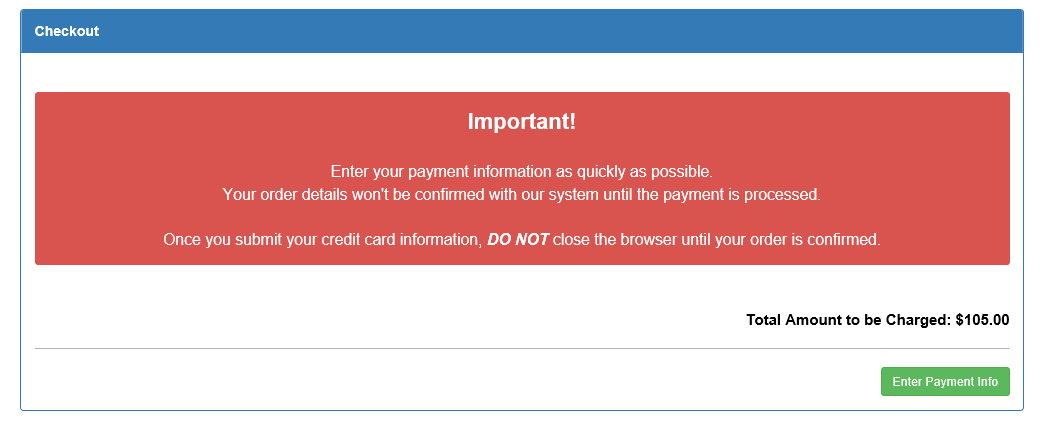 Step 15:  Complete your information and click the continue button:
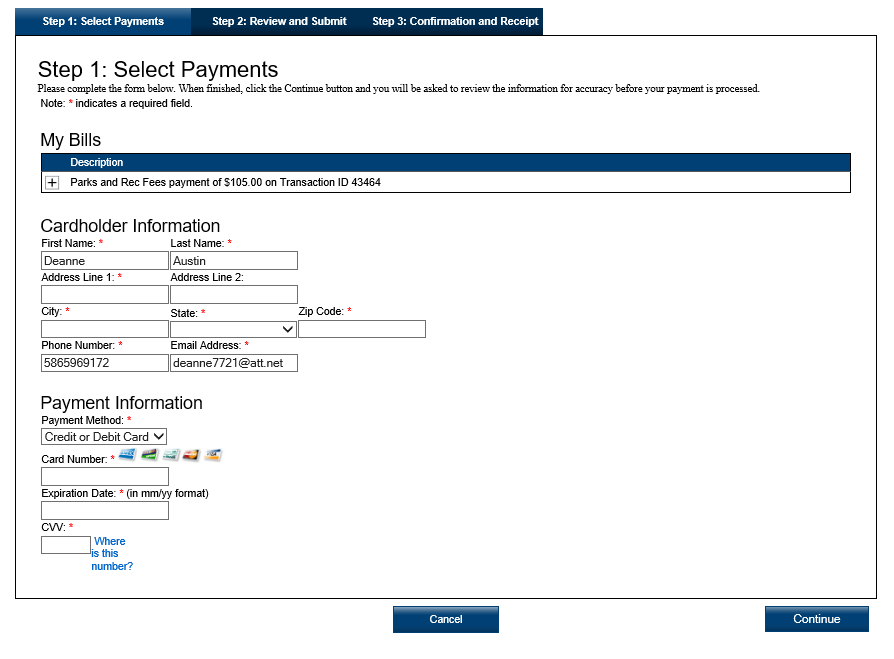 Step 16:  Review your information and then check the I agree to Terms and conditions box.  Then click submit payment
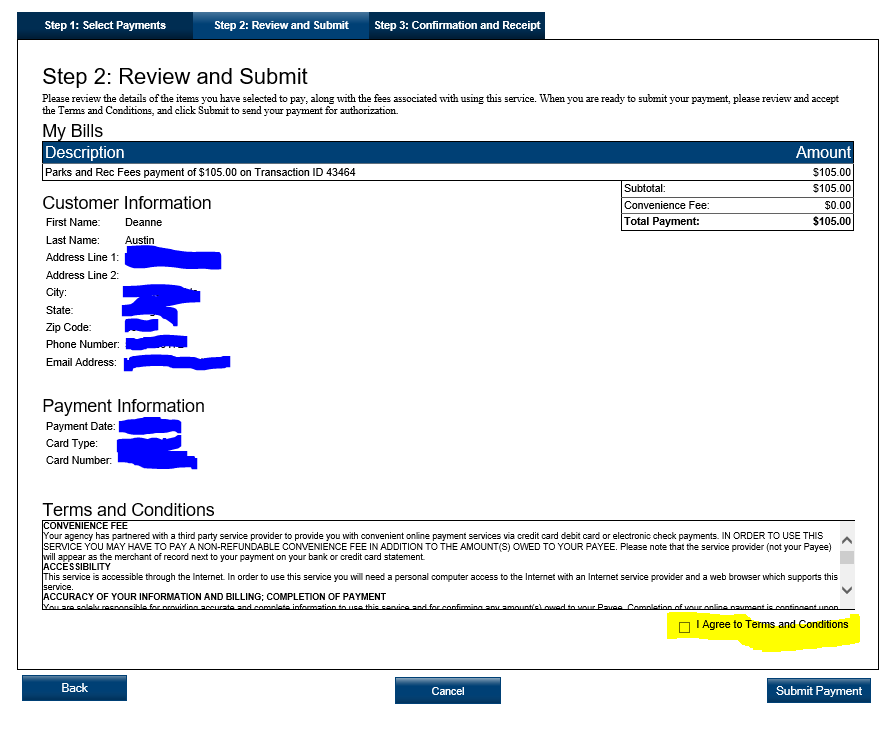 Step 17:  This is what you will receive once finished.
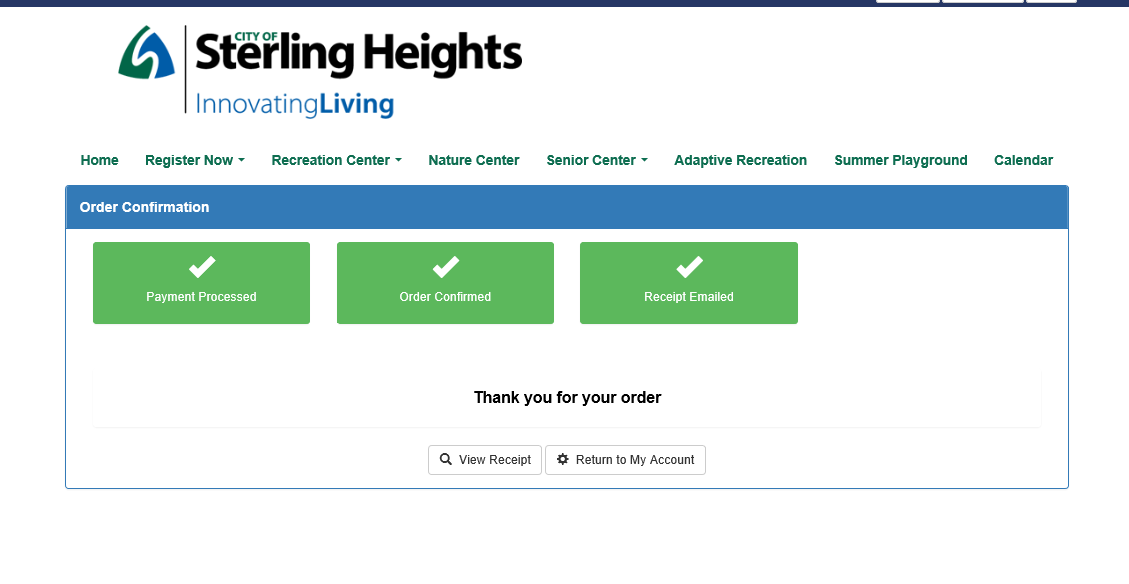